المفردات
الآن
فيما سبق
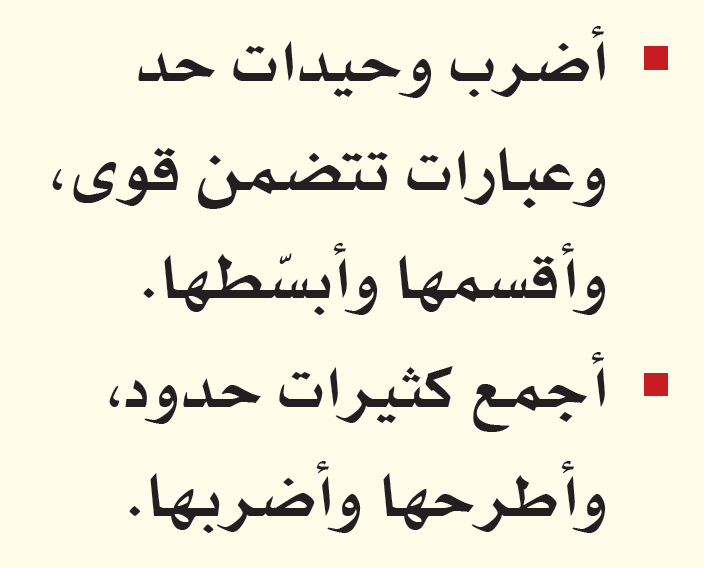 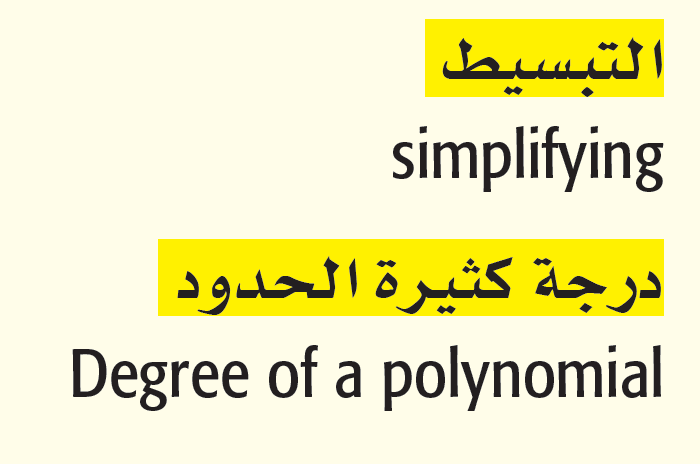 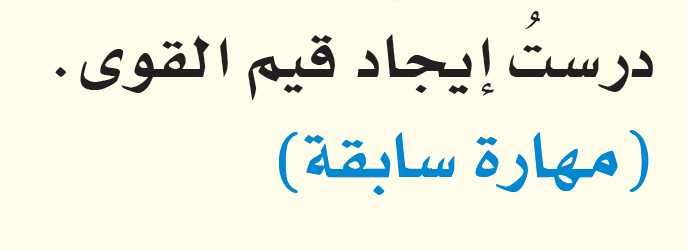 لمــــــــــــــــــــــــــــــــاذا
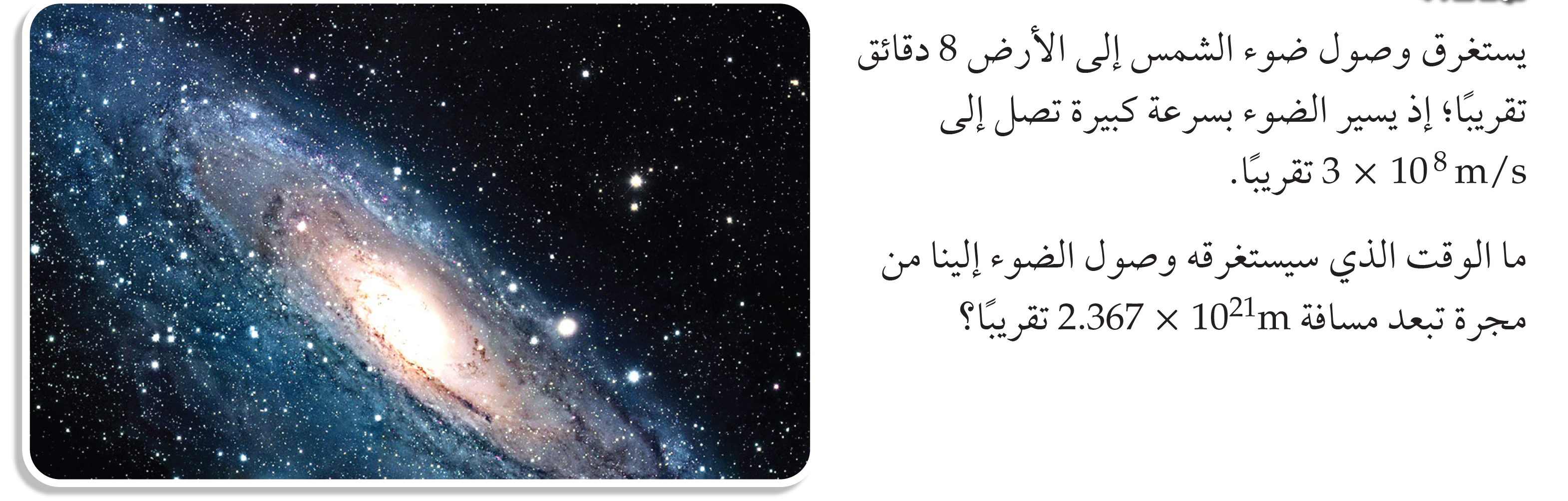 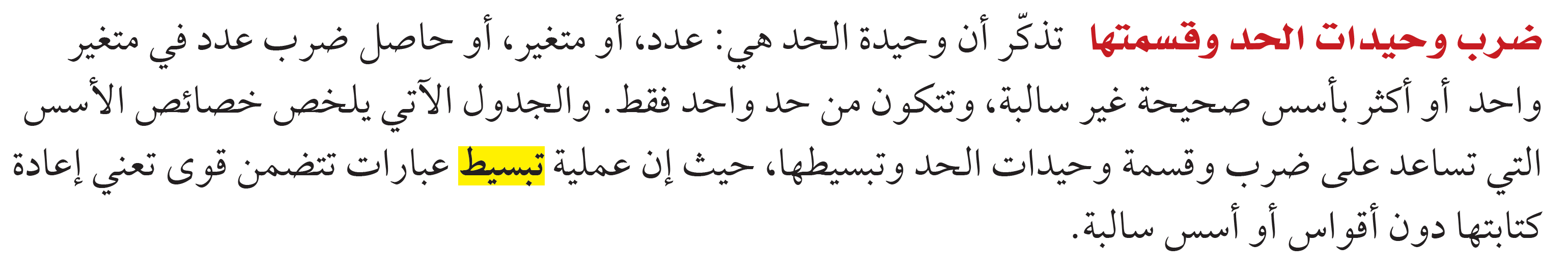 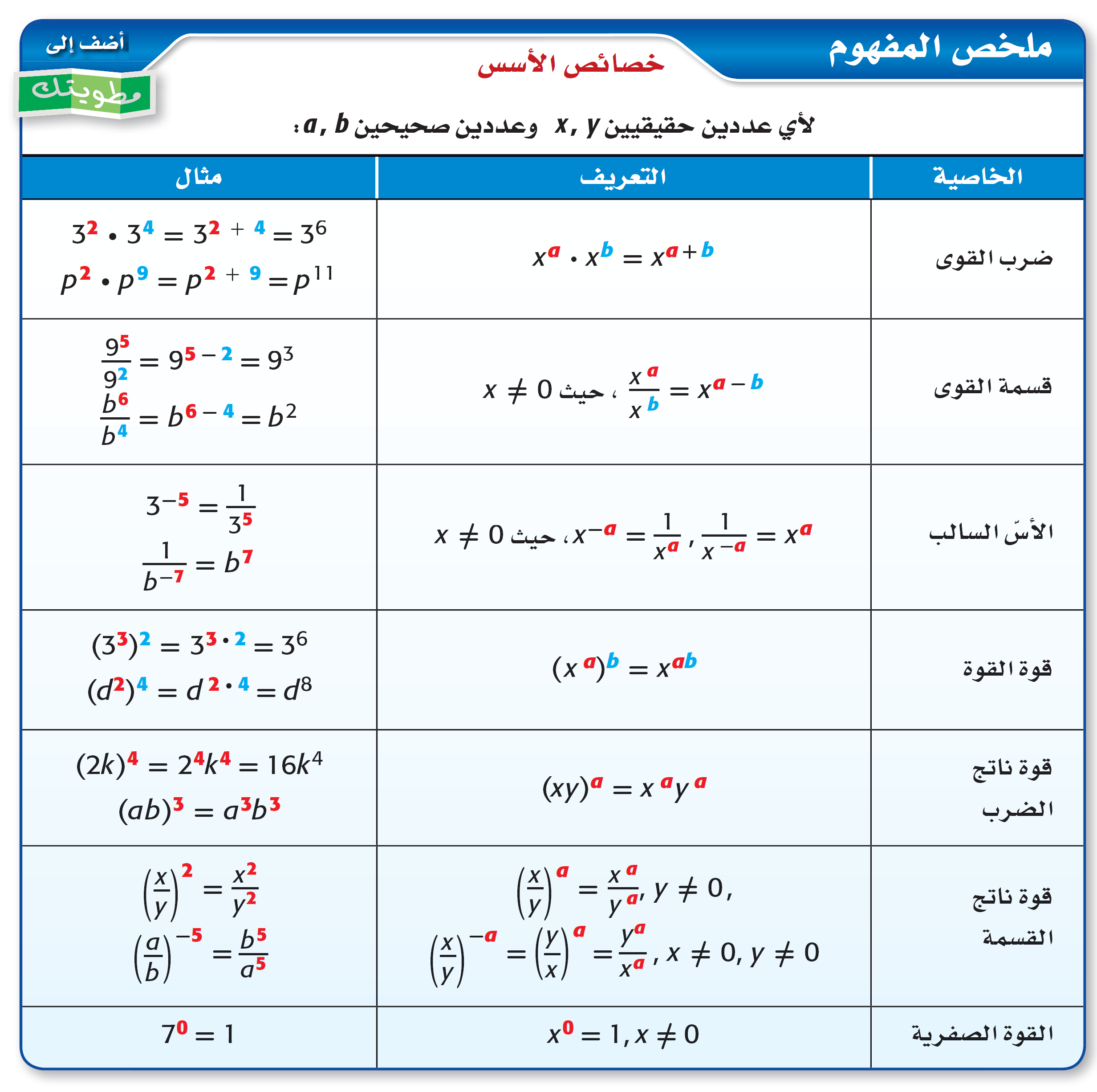 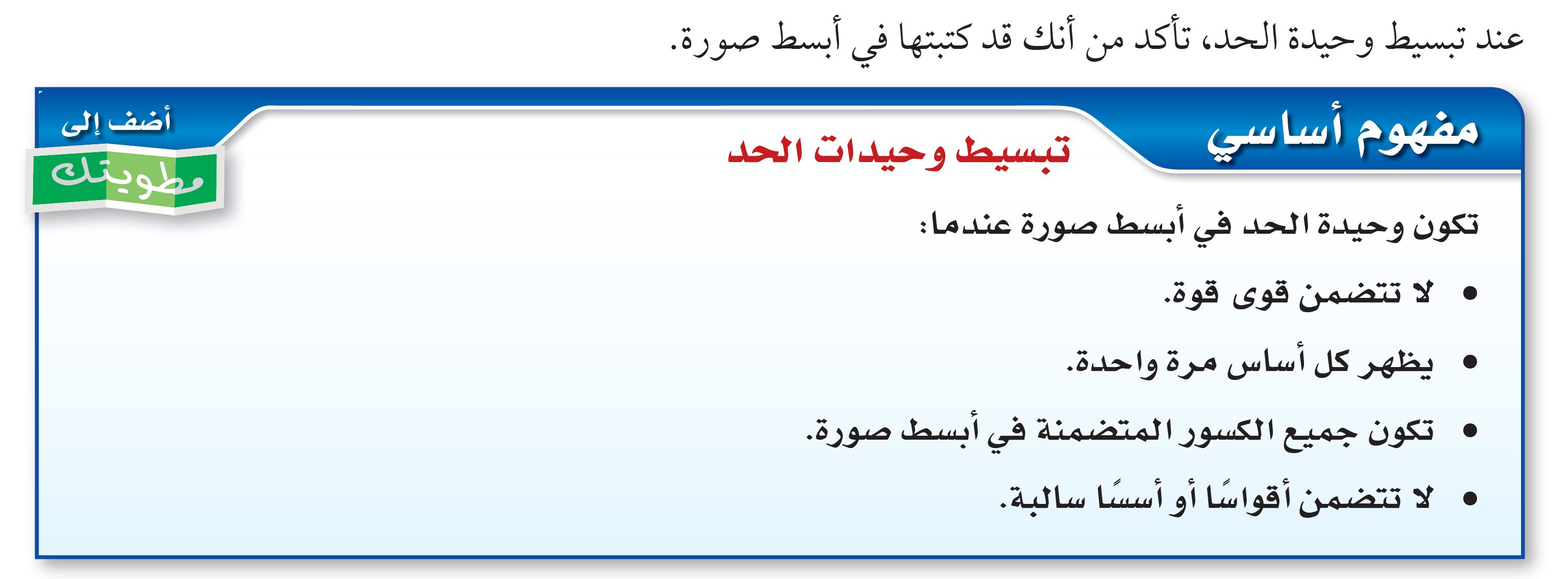 تحقق من فهمك
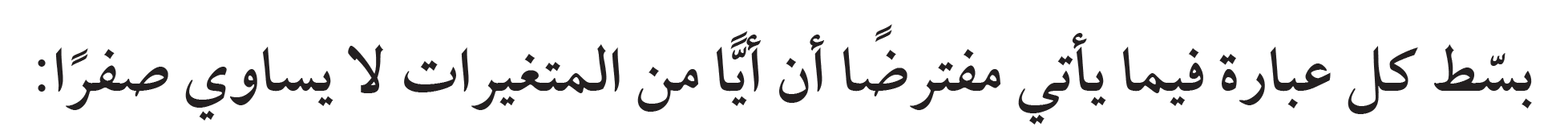 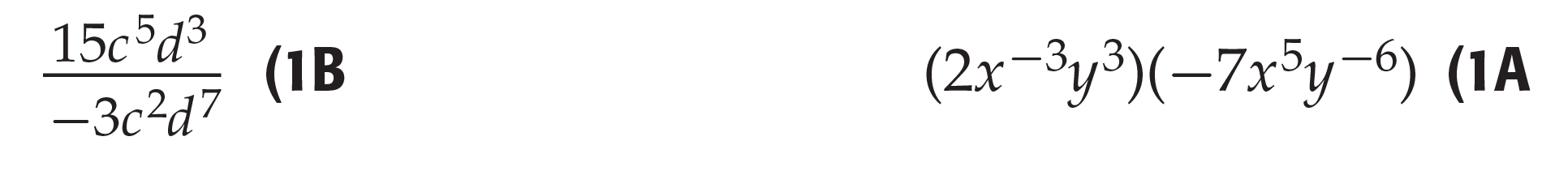 تحقق من فهمك
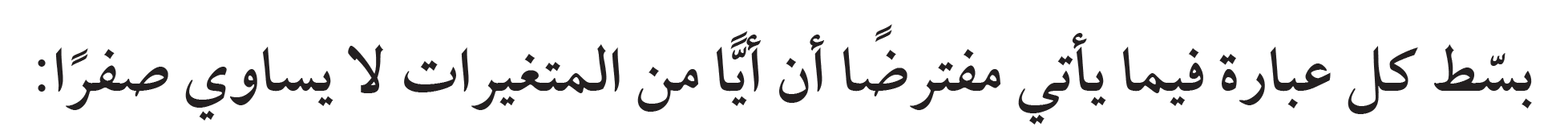 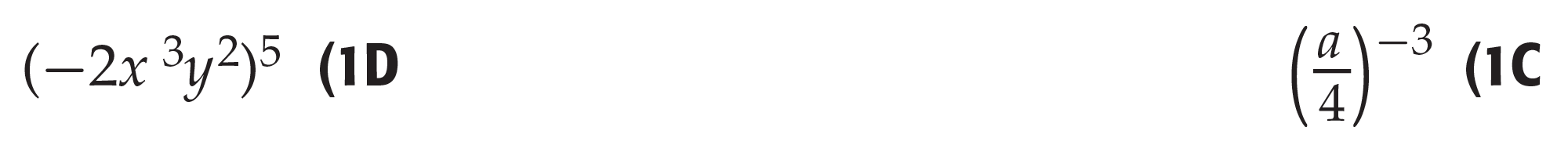 تدرب
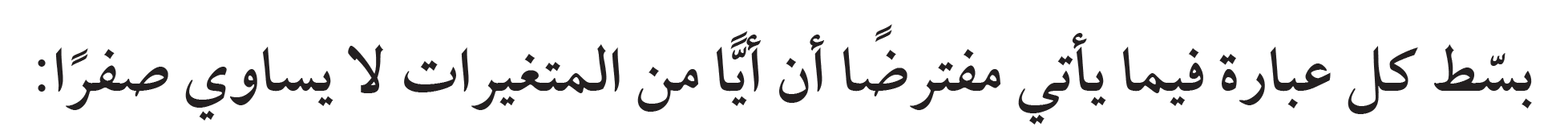 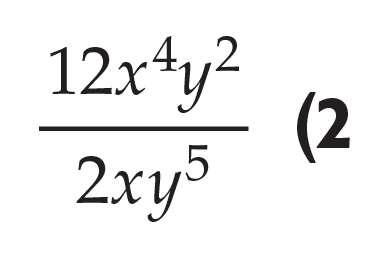 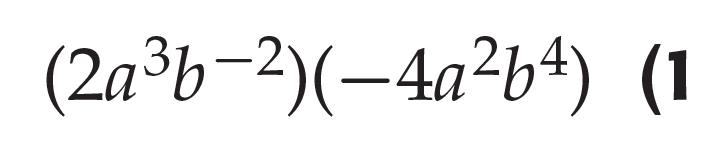 تدرب
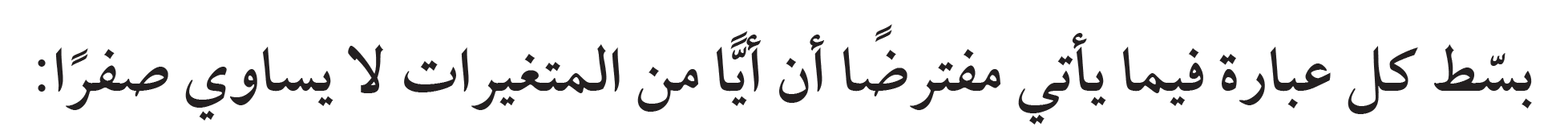 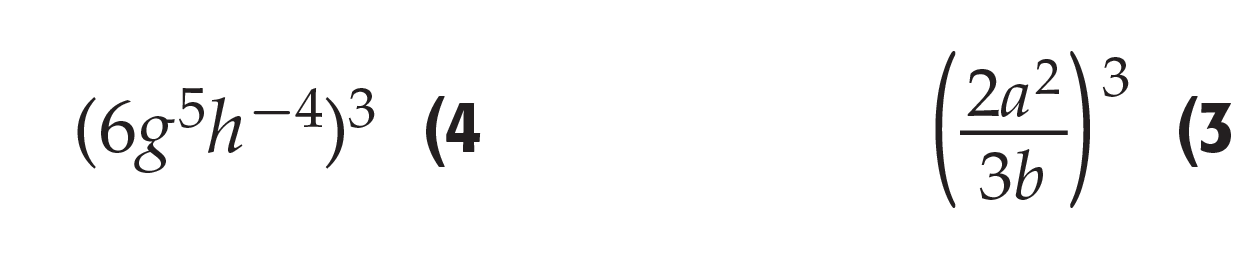 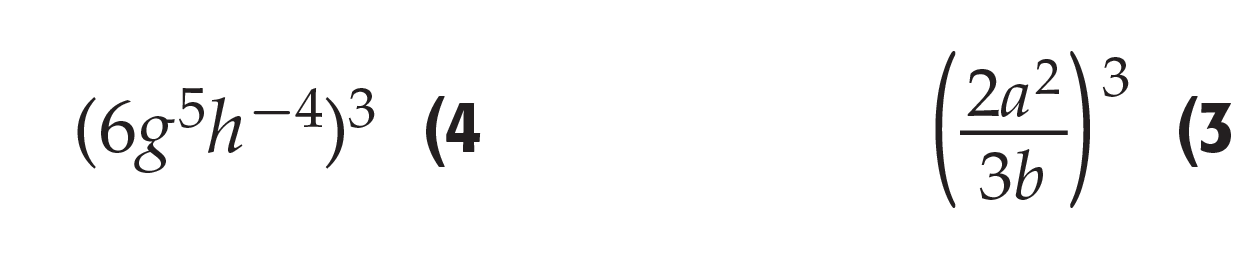 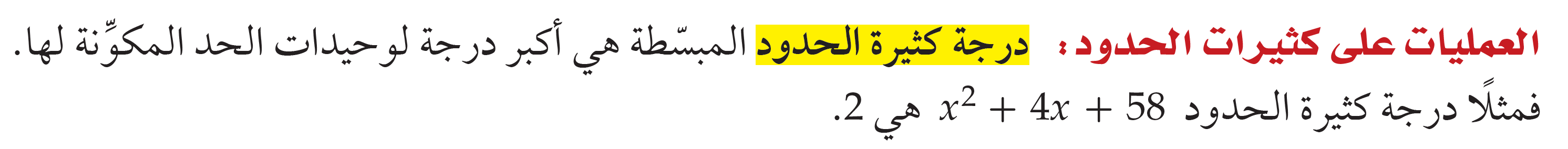 تحقق من فهمك
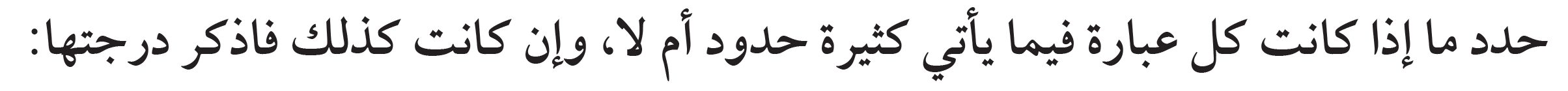 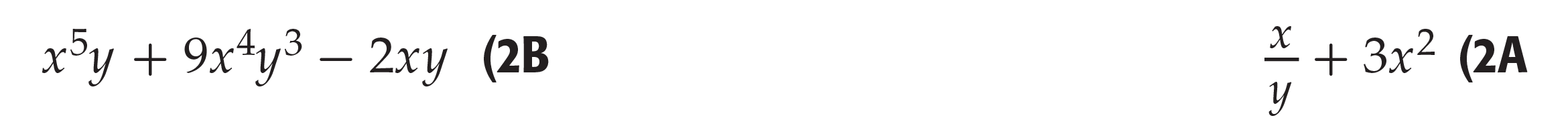 تدرب
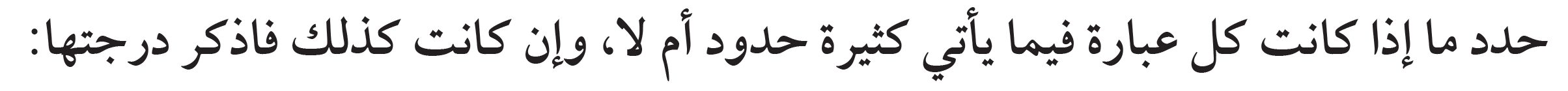 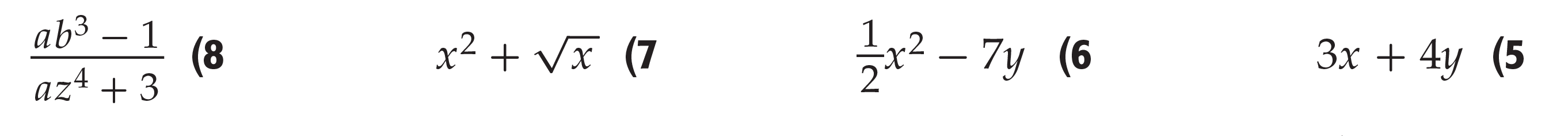 تحقق من فهمك
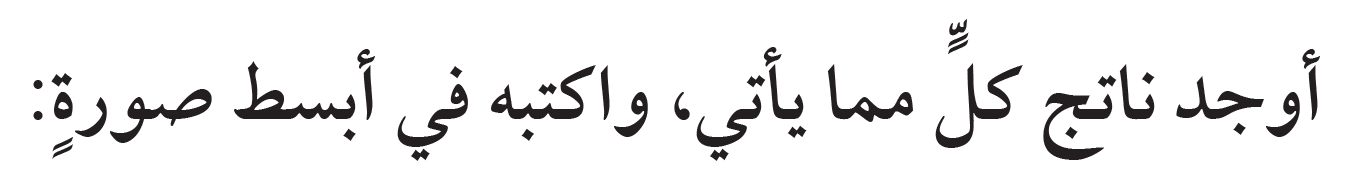 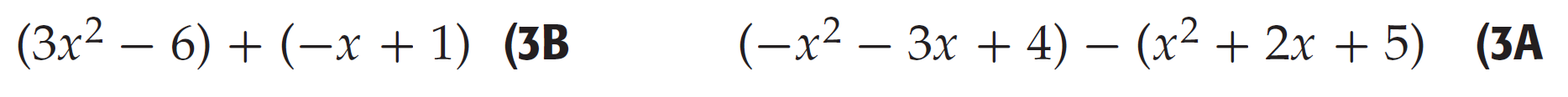 تدرب
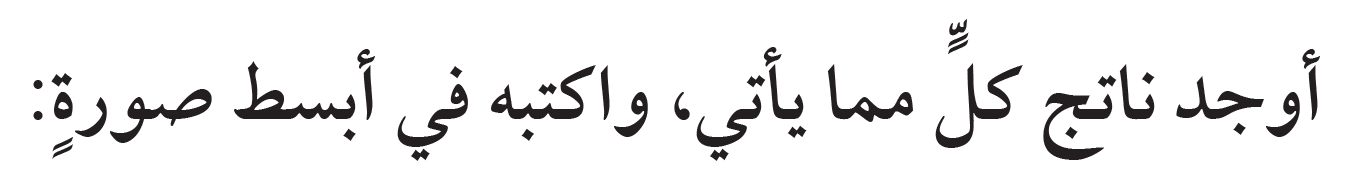 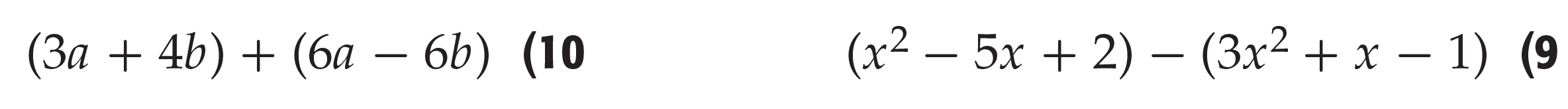 تحقق من فهمك
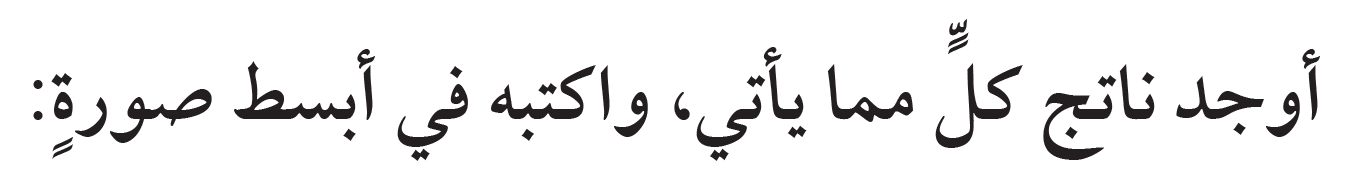 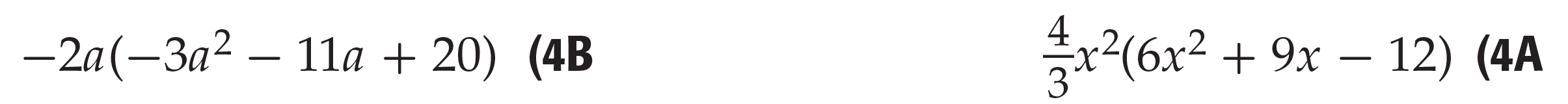 تدرب
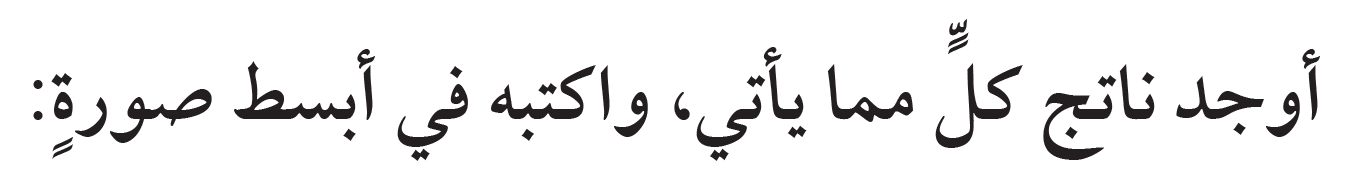 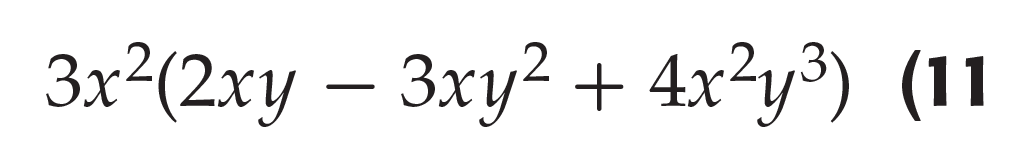 تحقق من فهمك
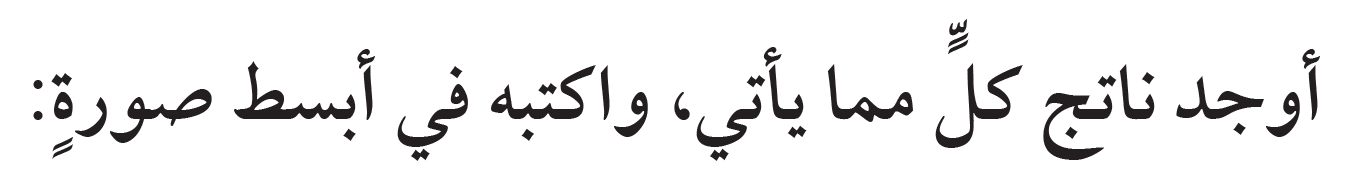 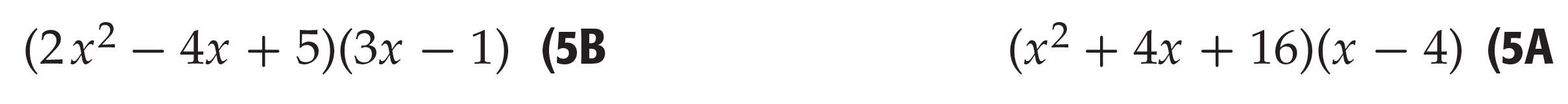 تحقق من فهمك
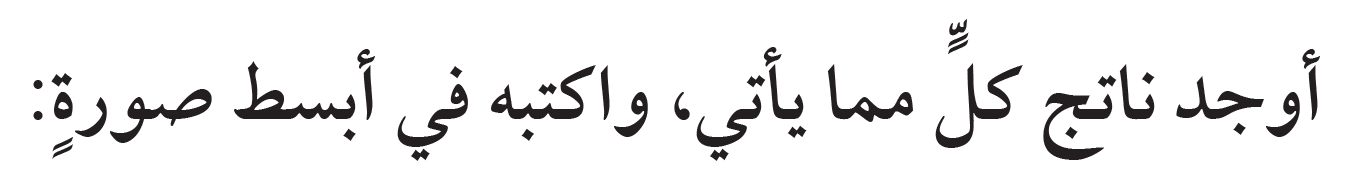 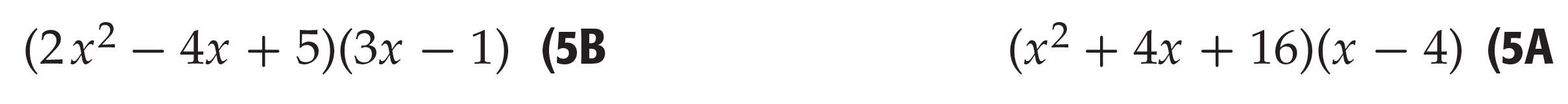 تدرب
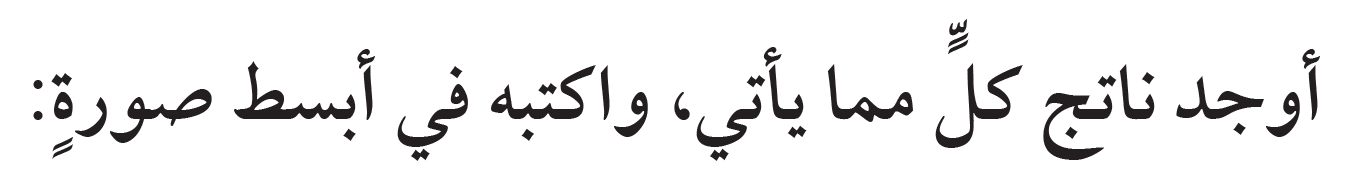 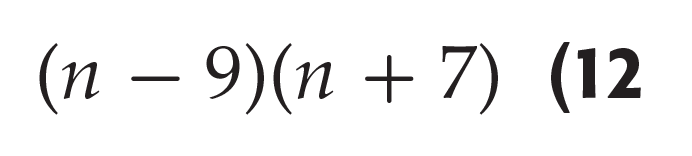 تحصيلي
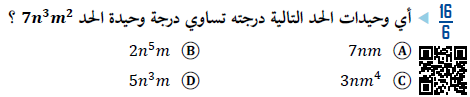 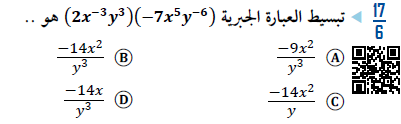 تحصيلي
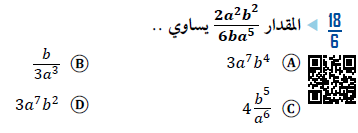 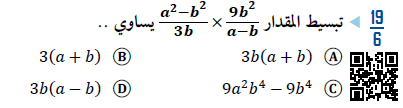